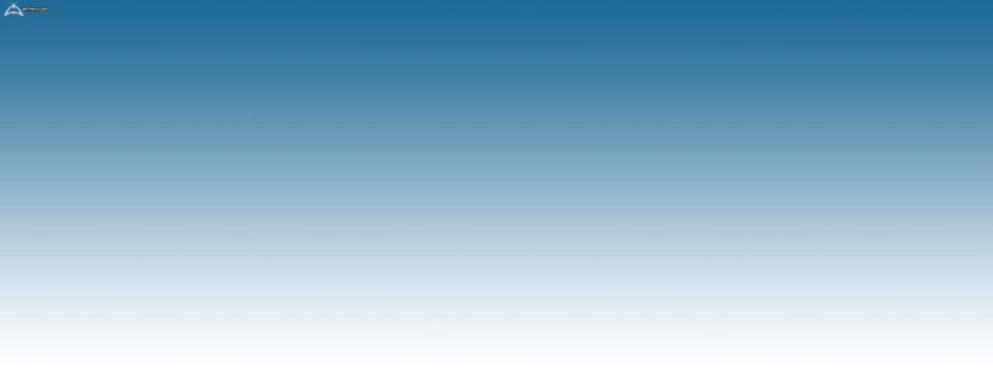 The Department of Earth & Environmental SciencesCordially invites you to attend the
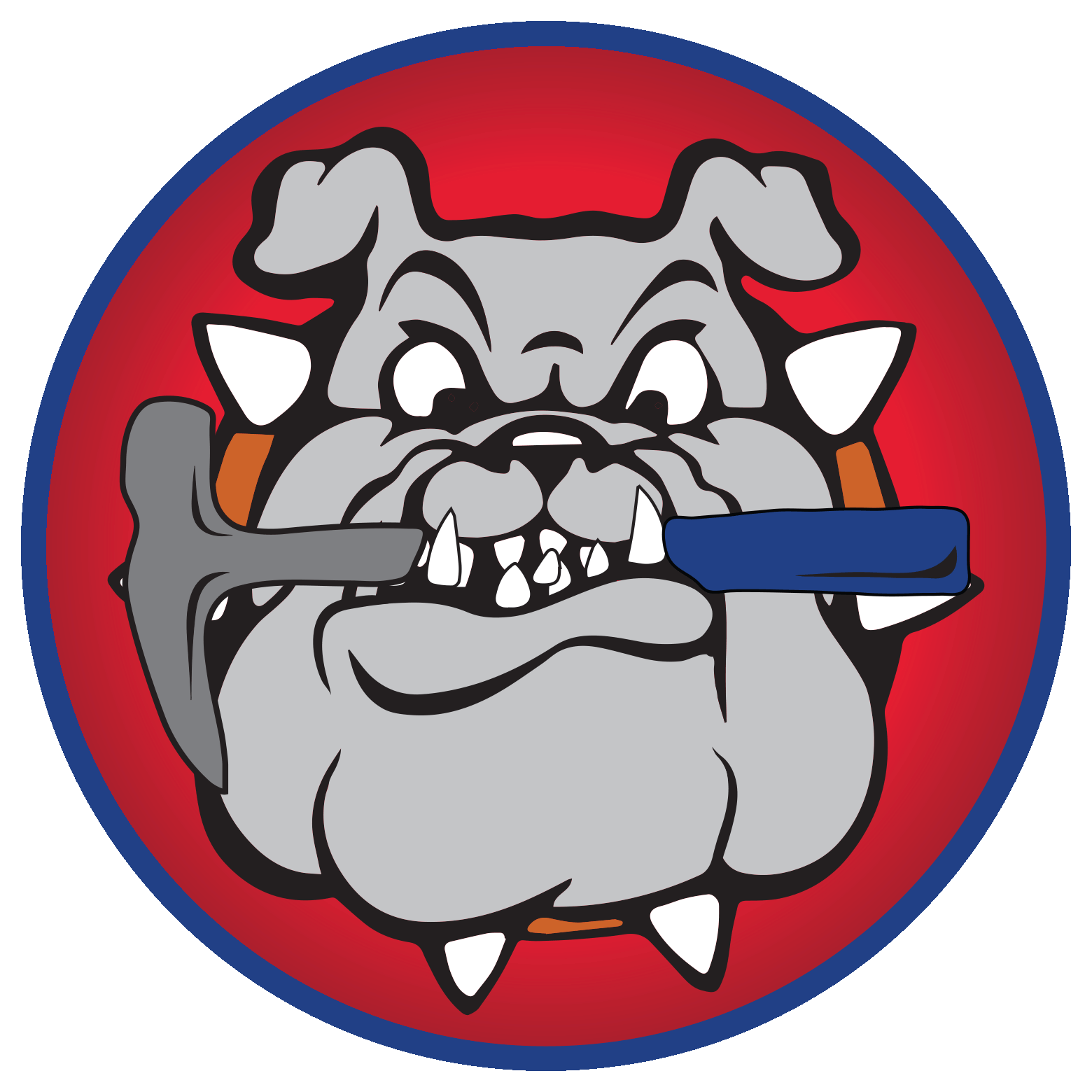 2015 Annual EventFriday, May 8, 2015
Coke Hallowell Center for River Studies
11605 Old Friant Rd, Fresno, CA 93730
Social Hour & Tour of the Historic Ranch House-6:00 p.m.
Dinner: 6:30 p.m.
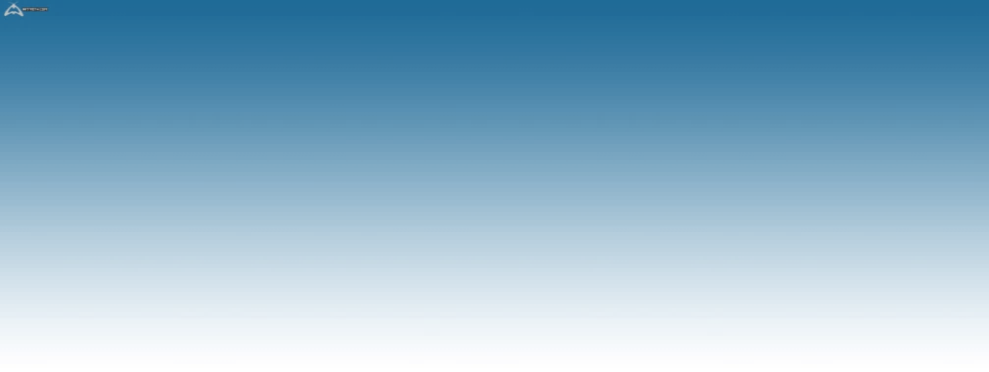 We look forward to seeing you at this year’s event and joining us in celebrating the accomplishments of our graduates.